স্বাগতম
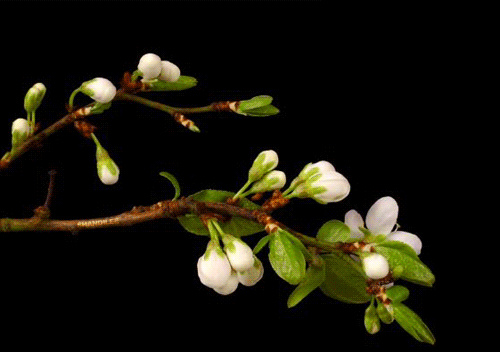 শিক্ষক পরিচিতি
মো: শফিকুল আলম
সহকারি শিক্ষক 
বদলকোট সরকারি প্রাথমিক বিদ্যালয়
চাটখিল নোয়াখালী
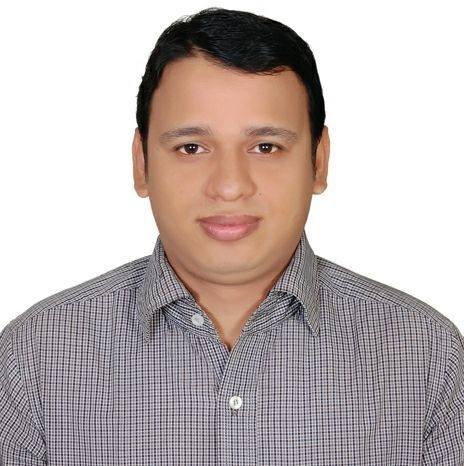 শ্রেণীঃ প্রথম
বিষয়ঃ বাংলা
সময়ঃ৪০ মিনিট
শিখনফলঃ
১। অ ,আ - বর্ণ দুইটি চিনে বলতে পারবে । 
২। অ , আ - বর্ণ দুইটি সঠিক আকৃতিতে       
    লিখতে পারবে ।
ছড়া গান
পাঠ্যাংশ
বর্ণ শিখি –  অ ,আ
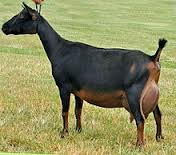 অজ চরে
অজ
অ
অ
জ
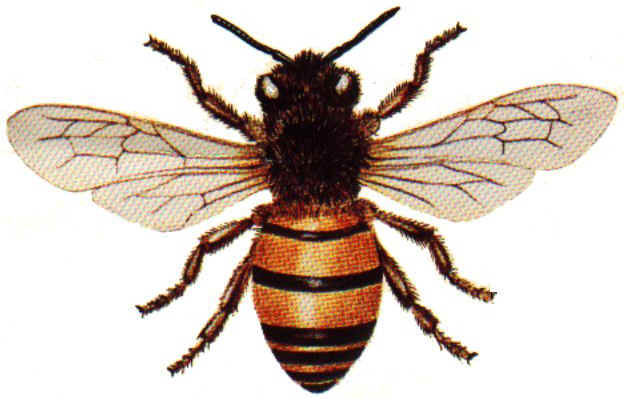 অলি ওড়ে
লি
অলি
অ
অ
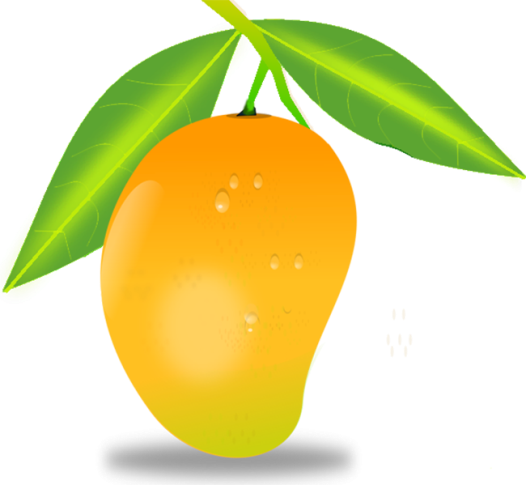 আম খাই
আম
আ
ম
আ
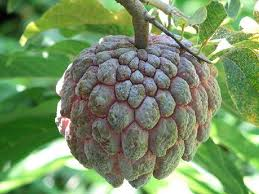 আতা  চাই
আতা
আ
আ
তা
এসো পড়ি
অ
আ
এসো লিখি
অ
আ
দলীয় কাজঃ                        সময়ঃ ৫ মিনিট
বর্ণ দুইটি  সঠিক আকৃতিতে  লিখঃ
অ
আ
ধন্যবাদ
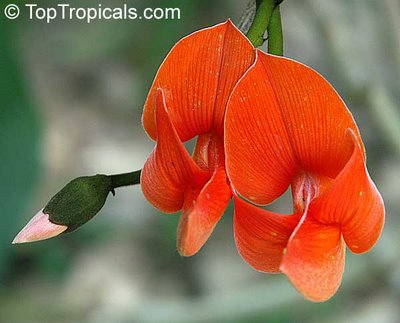